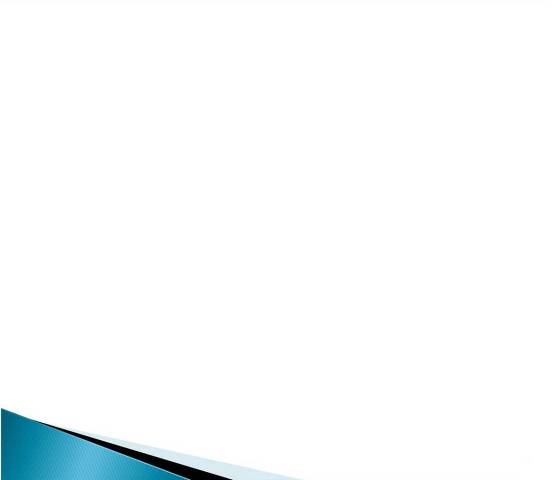 О бюджете Октябрьского городского округа Пермского края на 2022 год и на плановый период 2023 и 2024 годов
Доклад начальника Финансового управления Винокуровой Т.Г.
Прогноз социально-экономического развития Пермского края
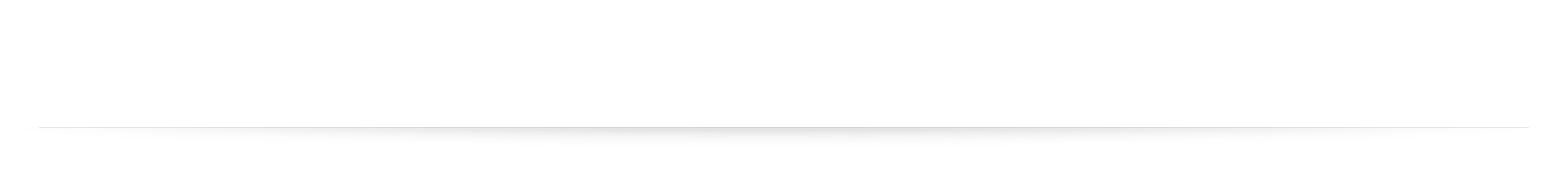 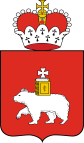 ОСНОВНЫЕ ХАРАКТЕРИСТИКИ БЮДЖЕТА ОКТЯБРЬСКОГО ГОРОДСКОГО ОКРУГА НА 2022 -2024 ГОДЫ.                                                                                                           млн. руб.
Структура доходов бюджета Октябрьского городского округа на 2022-2024 гг.
СОБСТВЕННЫЕ ДОХОДЫ БЮДЖЕТА ОКТЯБРЬСКОГО ГОРОДСКОГО ОКРУГА НА 2022 ГОД.
СТРУКТУРА ФИНАНСОВОЙ ПОМОЩИ БЮДЖЕТУ ОКТЯБРЬСКОГО ГОРОДСКОГО ОКРУГА ИЗ БЮДЖЕТОВ ДРУГИХ УРОВНЕЙ НА 2022 год, млн. руб.
Основные подходы к формированию расходов бюджета на 2022-2024 годы
Исполнение действующих расходных обязательств;
Формирование ФОТ работников бюджетной сферы, чья заработная плата повышается в соответствии с «майскими» указами Президента РФ с учетом обеспечения уровня, установленного «Дорожными картами» о совершенствовании системы оплаты труда и оптимизации сети муниципальных учреждений, в том числе с учетом среднесписочной численности, сложившейся на 01.10.2021г.;
Индексация расходов на коммунальные услуги учреждений бюджетной сферы на соответствующие индексы - дефляторы ПСЭР (из расчета повышения стоимости коммунальных услуг во втором полугодии 2022 года и на 2023 и 2024гг.);
Предусмотрена индексация окладов работников учреждений бюджетной сферы с 01.01.2022 г. на     4,0 %, за исключением работников муниципальных учреждений, для которых предусмотрено повышение оплаты труда в рамках выполнения указов Президента Российской Федерации для доведения средней заработной платы до уровня, установленного «дорожными картами», индексация окладов муниципальных служащих, служащих замещающих муниципальные должности;
Предусмотрены средства на доведение минимальной заработной платы работников муниципальных учреждений до минимального размера оплаты труда в Российской Федерации, в размере 15 659,55 рублей (с учетом уральского коэффициента), на основании проекта Федерального закона №1258300-7 «О внесении изменения в статью 1 Федерального закона «О минимальном размере оплаты труда»
СТРУКТУРА РАСХОДОВ БЮДЖЕТА ОКТЯБРЬСКОГО ГОРОДСКОГО ОКРУГА
Общегосударственные вопросы на 2022 год, млн. руб.
Национальная безопасность на 2022 год, млн. руб.
Национальная экономика на 2022 год, млн. руб.
Жилищно-коммунальное хозяйство на 2022 год, млн. руб.
ОБРАЗОВАНИЕ на 2022 год, млн. руб.
КУЛЬТУРА на 2022 год, млн. руб.
Социальная политика на 2022 год, млн. руб.
Физическая культура на 2022 год, млн. руб.
ФИНАНСИРОВАНИЕ МУНИЦИПАЛЬНЫХ ПРОГРАММ
Расходы
2022-2024
3 547,8 млн. руб.
Программные расходы
89,2 %
Расходы по муниципальным проектам в рамках региональных проектов на 2022 год, млн. руб.
Реализация программы развития преобразованных муниципальных образований на 2022 год, млн. руб.
Укрепление материально-технической базы домов культуры, 2022 год, млн. руб.
Устройство спортивных площадок, 2022 год, тыс. руб.
Дорожный фонд Октябрьского городского округа на 2022 год
Доходы
Акцизы
20,8 млн. руб.
Безвозмездные поступления
66,1 млн. руб.
Транспортный налог
29,9 млн. руб.
Иные источники поступления
0,1 млн. руб.
Дотация
18,7 млн. руб.
135,6 млн. руб.
Расходы
Ремонт моста через реку Ирень от ул. Заречная до
ул. Иренская в д. Усть-Арий;
Ремонт автомобильной дороги "Самарово-Уразметьево«;
Ремонт автомобильной дороги «Казаки-Биктулка»;
Проектирование, строительство (реконструкция), капитальный ремонт и ремонт автомобильных дорог общего пользования местного значения, находящихся на территории Пермского края         73,5 млн. руб.
Ремонт автомобильной дороги «Октябрьский – Леун»
Содержание автомобильных дорог общего пользования местного значения Октябрьского городского округа     62,1 млн. руб.
Ремонт автомобильных дорог по ул. Деткина от д. 8 до д. 27, ул. Молодежная от автомобильной дороги "Вознесеновка-Тюинск" до д. 6, ул. Садовая от д. 2 до д. 12 и от д. 11а до
 д. 15 в с. Тюинск
Ремонт автомобильной дороги "Октябрьский - Откормсовхоз" км 002+055 - км 002+500
Ремонт автомобильной дороги по ул. Мира от ул. Советская до д. 29А в п. Сарс;
Ремонт автомобильной дороги по ул. Коммунистическая от ул. 18 годовщины Октября до ул. Новая в п. Октябрьский
Объем бюджетных ассигнований на осуществление бюджетных инвестиций, подлежащих финансированию в 2022 г.
Спасибо за внимание!